Chapter 14
Physical Examinations and Assessment Procedures
Physical Examinations and Assessment Procedures
The medical assistant is responsible for the preparation of patients for examinations and procedures performs by the physician
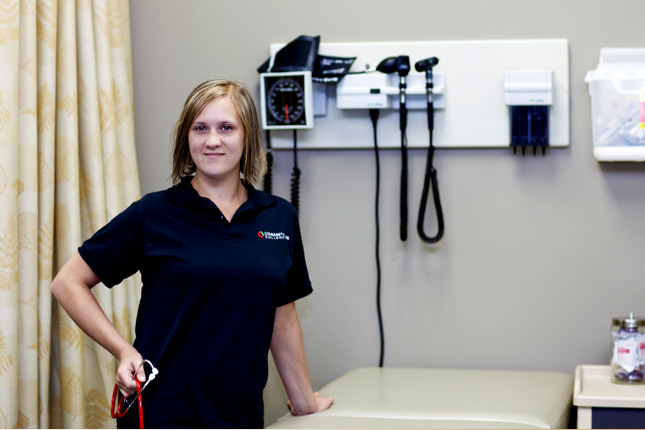 Procedures Of The Eye And Ear
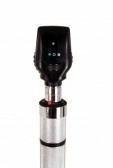 In assisting with eye and ear examinations, you may be expected to hand instruments to the physician as needed
You will be responsible for making sure that the instruments are clean and in working order
Otoscopes and ophthalmoscopes should be checked to be sure that the 
    light bulbs and batteries are 
    providing strong enough light
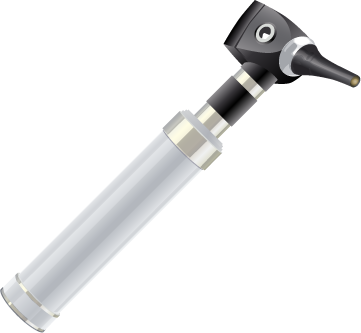 Procedures Of The Eye And Ear
Patients with discharge of the ear or eye may require irrigation(also known as lavage) to remove the drainage
Irrigate the eye: 
Explain the procedure
Position the patient comfortably(sitting or lying) 
Ask the patient to tilt their head to one side
Place the emesis basin against their head
Hold the eye open with you thumb and index finger 
Irrigate the eye gently with the recommended solution  
Gently wipe eye with gauze as needed
Make sure you wear gloves
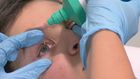 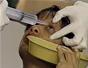 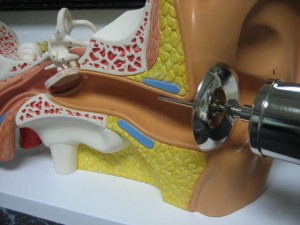 Irrigating the Ear
Explain the procedure 
View the affected ear with an otoscope 
Ask the patient to turn their head to the affected side 
Place a towel over the shoulder
Position the ear basin under the ear for the patient to hold to catch the solution(always warm up solution or drops)
Fill the syringe with the ordered solution
With one hand, pull the pinna up and back, with the other hand, place the tip of the syringe into the canal, and aim the flow of solution upward so the entire ear canal will be irrigated(check for pain or dizziness)
Inspect the canal for the desired result
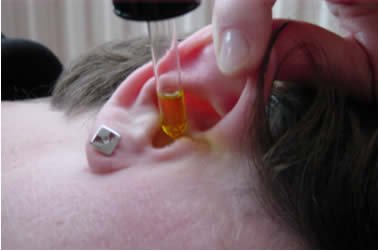 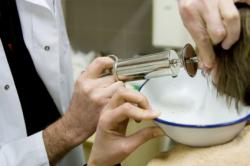 Screen Visual Acuity with a Snellen Chart
This measures the distant visual acuity of a patient 
Ask the patient to read the chart with both eyes(OU) first, standing 20 feet from the chart
To test the right eye, have the patient cover the left eye, keeping both eyes opened(vise-versa) 
Have the patient wear their contacts or glasses
Record the smallest line that the patient can read(only 2 errors on the chart)
Example right eye(OD) 20/15 left eye(OS) 20/20 both eyes(OU) 20/20, no squinting observed
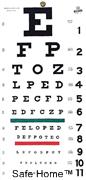 Screen Visual Acuity with the Jaeger System
This is to determine near distant visual acuity 
Have the patient hold the chart between 14 and 16 inches from the eyes
Instruct the patient to read(out loud) the paragraphs of the card with both eyes, first without corrective lenses and then with 
The smallest line that the patient can read should be recorded
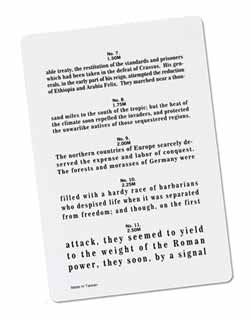 Determine Color Vision Acuity by  the Ishihara Method
This is determine color vision acuity
Ask the patient to read the plates with both eyes (with corrected lenses on)
Have the patient cover one eye then test again
Record any frames the patient misses
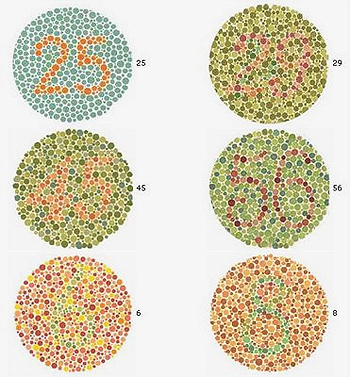 Auditory Acuity
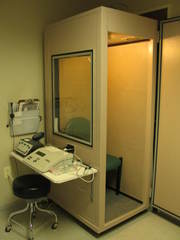 An audiometer is an instrument used to measure one’s hearing
The patient wears earphones and is in a soundproof booth
The patient will listen to the sound and the patient will signal when the sound is heard
This will test one ear at a time
Chart results(printout will be done a well)
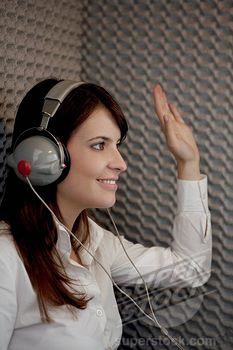 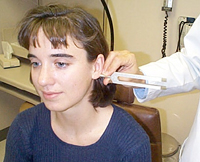 Hearing Assessment
During a exam, the physician will use a tuning fork to test the patient’s hearing
The physician strikes the tuning fork and then holds the stem against the patient mastoid bone until the patient no longer hears the sound
The prongs of the tuning fork are then placed about 1 inch from the auditory meatus(opening to the ear) This is called the Rinne test
In a normal ear, the sound is heard about twice as long 
The Weber test is preformed by striking the tuning fork and placing it on the forehead or the vertex of the head to determine whether the sound is heard equally by both ears
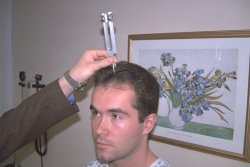 Preparing For Examinations
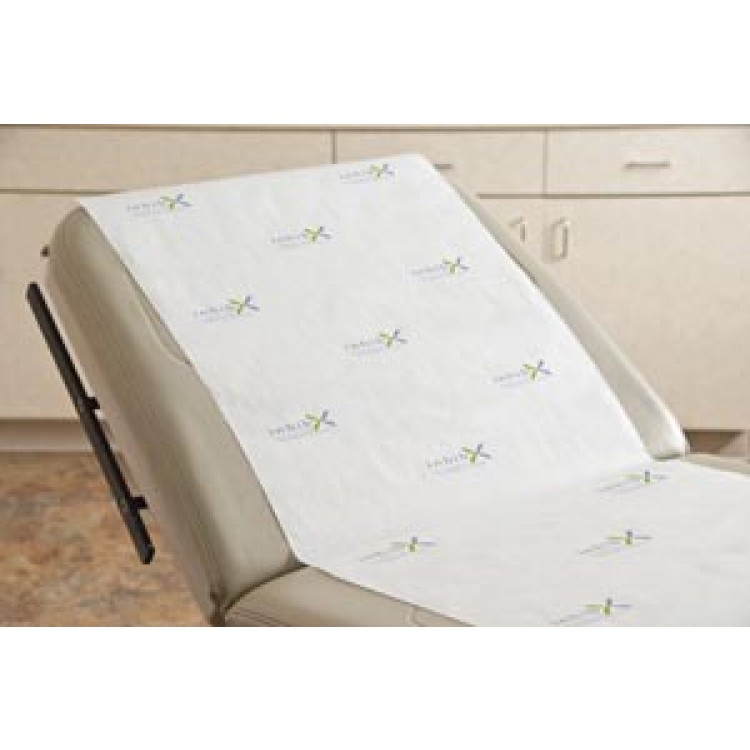 The medical assistant must know how to operate the examination table in order to ensure the examination goes smoothly
Preparation of the room for an examination is also the responsibility of the medical assistant(biohazard, face guards, gowns, gloves, light source, speculums, ect) 
After every examination clean the table and use new table paper
Examination Positions
A patient will be asked to assume certain positions in order to facilitate examination of the body
There are 12 positions that may be utilized 
The medical assistant must know the names and be able to assist the patient into the positions
Anatomical Position
This means to stand erect, arms at sides with palms pointed forward
This allows a visual inspection of posture and movements
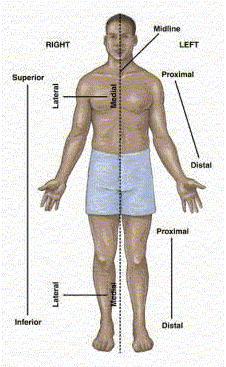 Horizontal Recumbent or Supine
This is lying on your back hands to the sides, and is used for examination and treatment of the anterior(front) portion of the body, including the breasts and abdominal organs
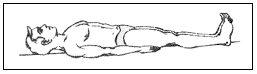 Dorsal Recumbent
This is used to indicate that the legs are flexed
This allows for relaxation of the abdominal muscles 
This is used to exam the abdominal area
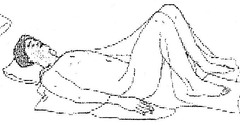 Prone Position
This is a horizontal position(lying on the abdomen, head turned to the side, flexed arms, with the hands at the sides or flexed and under the forehead)
This is used to examine the back and spine
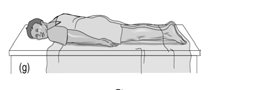 The Sims’ Position
A position in which the patient lies on the side with the knee and thigh drawn upward toward the chest. The chest and abdomen are allowed to fall forward. 
This position is used for rectal exams, rectal temperature, and instilling rectal medications
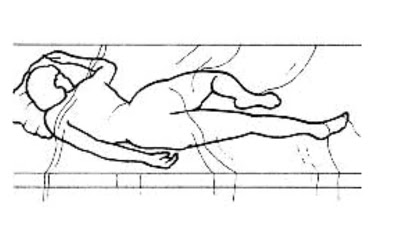 Knee-Chest Position
This is a position, with the patient on their hands and knees, flexed arms folded under the head
This is used for rectal exams (sigmoidoscopy)
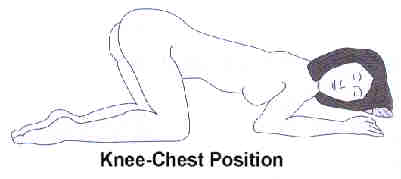 Fowler’s Position(semi or high-fowlers)
Raise the head of the table to a 45-degree angle(for semi-fowlers)
Raise the head of the table to a 90-degree angle (for high-fowlers)
Ask the patient to lean back on the rest
This is used for patient’s with respiratory or cardiovascular problems, or to examine the head, neck, and chest area
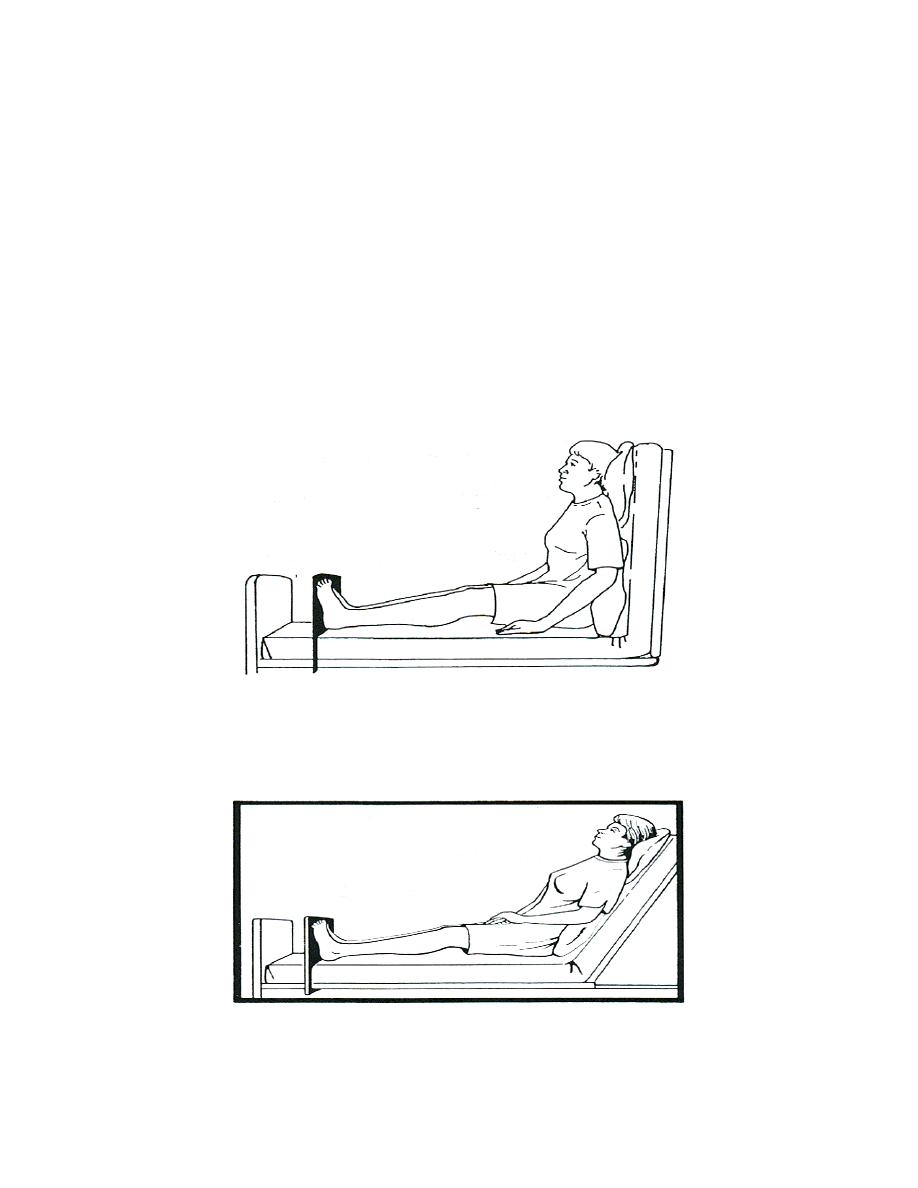 Lithotomy Position
This is a supine position, with the patient heels in the stirrups
This position is used for vaginal or rectal exams
This position can also be used for examination of the male area as well
More on page 702
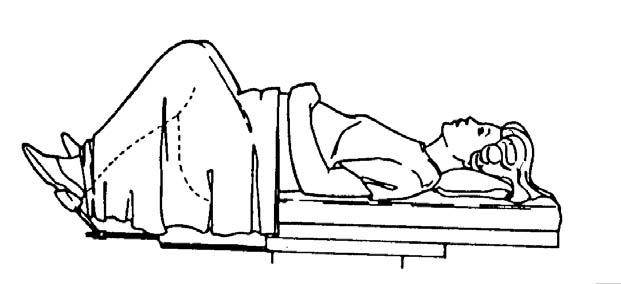 The Medical Assistant’s Role
Preparation of the room
Preparation of the examination equipment
Preparation of the patient
The medical assistant will probably be the main person with whom the patient interacts prior and during the examination
It is important for the patient to feel comfortable in their surroundings
Examination Techniques
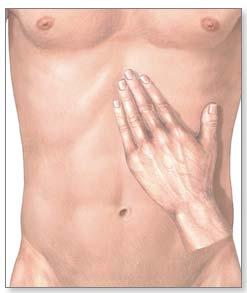 Physicians are skilled in a variety of techniques
In assisting you are expected to have basic knowledge of these terms:
Inspection: this is the initial part of the exam(skin color, rashes general appearance, level of anxiety, gait (which is their walk) this is a large part of the sensory system
Palpation: is evaluation using the sense of touch, the body can be felt using one hand, two hands or fingers(breast palpation to feel for abnormal lumps)
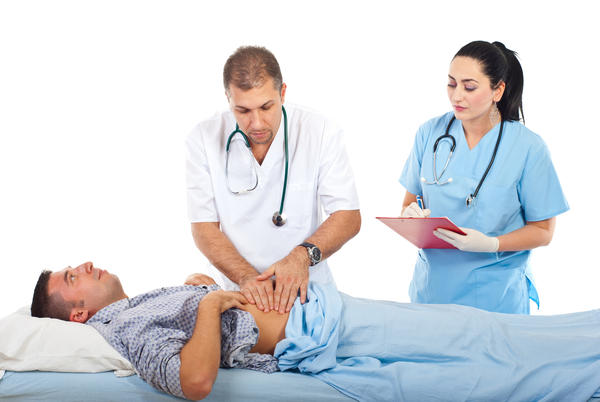 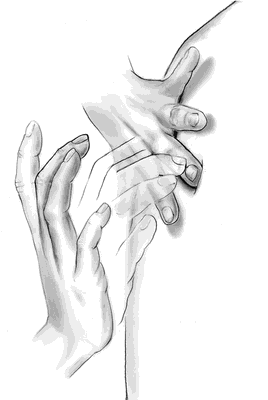 Examination Techniques
Percussion: is a means of producing sounds by tapping various parts of the body, the physicians listens to the sounds to determine the size, density, and location of organs
Auscultation: is listening to sound made by the patient’s body(heart, lung)


Mensuration: means measurements(tape measurements, height, weight, chest)
Manipulation: is the passive movement of a joint to determine the range of extension and flexion(arthritis or injuries)
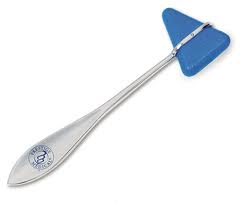 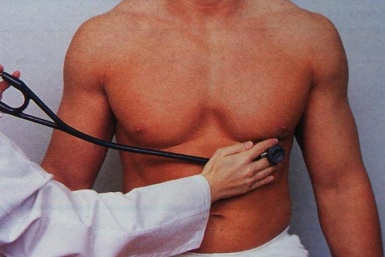 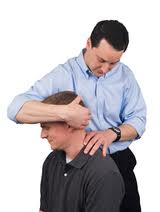 After The Examination
Always be sure to help the patient down from the examination table
Answer any questions
If a procedure has been performed, give the patient an expected time for results(have the patient call or schedule a follow up appointment)
Documentation Of The Exam
The problem oriented medical record(POMR) is used for a new patient workup and for patient’s with serious or chronic illnesses(diabetes, heart condition) or for acute or single minor complaints(sore throat) 
Data is recorded under the SOAP notes
Physical Examination Table
There is a list of procedures/screening and the age that they are performed
Page 718 Table 14-2
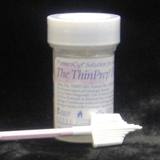 The Pap Test
This is a cytologic screening test to detect cancer of the cervix
This sample is taken from the vagina, cervix, and the endocervix to look for atypical cytology
There is an approved liquid-based method known as a Thinprep, this is  the method of taking a sample with a plastic ”broom” and then is immediately placed into a bottle of preservative solution
The broom is swished 10 times in the solution to remove the collected cells
All women should begin a screening test about three years after having intercourse, but no later then 21 years old
Medical Assistant’s Preparation for the Pap Test
Before bringing the patient back to the examination room prepare as necessary for the pap test and pelvic exam(on the mayo stand) 
Put out a gown and a drape sheet 
You will need to ask and document when the patient’s LMP(first day of last menstrual period) was.
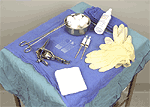 Obstetrics Patients
The same principles apply in assisting with obstetrics patients as apply in assisting with the complete physical examinations
EDD is the estimated date of delivery
A normal pregnancy can range from 37 to 41 weeks, so exact dates are not possible
An infant born before the 37th week is considered premature. The baby is considerably underweight, and presents challenges due to lack of development
Medical Assistant’s Role for Prenatal Visits
Interview the patient for any problems
Request a urine sample(some complications of pregnancy can be identified by urine tests)
Measure weight 
Measure vital signs(hypertension is an indicator of complications) This can prevent the placenta from getting enough blood. If the placenta doesn't get enough blood, your baby gets less oxygen and food. This can result in low birth weight.
Prepare the patient for physician's exam
Assist the patient if needed
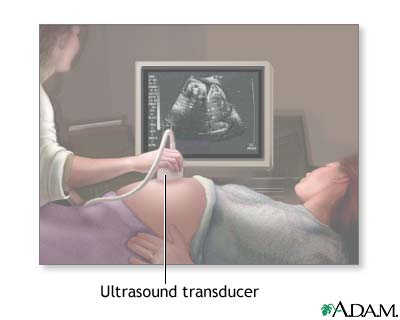 Medical Assistant’s Role for Prenatal Visits
Schedule any tests as needed
Utrasonography: May be performed the first trimester to confirm pregnancy and later to monitor progression
A fetoscope(special stethoscope) or a Doppler fetal pulse monitor and gel are applied to the abdomen to determine the developing fetus’s heart rate
A flexible centimeter tape is used to measure the height or top of the uterus from the pubis to evaluate the growth 
    of the fetus after the 3rd month
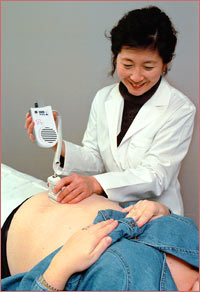 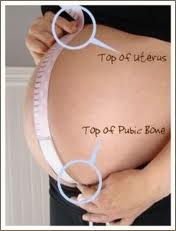 The Pediatric Patient
Pediatrics is a specialty of medicine that cares for children from birth to adulthood
 Pediatric patients are examined much more frequently than adults and must be monitored carefully because of their rapid growth, especially in the first year
The infant begins its journey through the pediatrics' office on day 2 or 3
Weight, height, and head circumference will be measured
Immunization will be started at 2 months of age(hep B should be giving in the hospital)
The baby will continue to be examined at 2 to 3 months intervals throughout the first 18 months
The child will continue to be examined on a yearly basis to monitor their development
Immunization schedule 2012
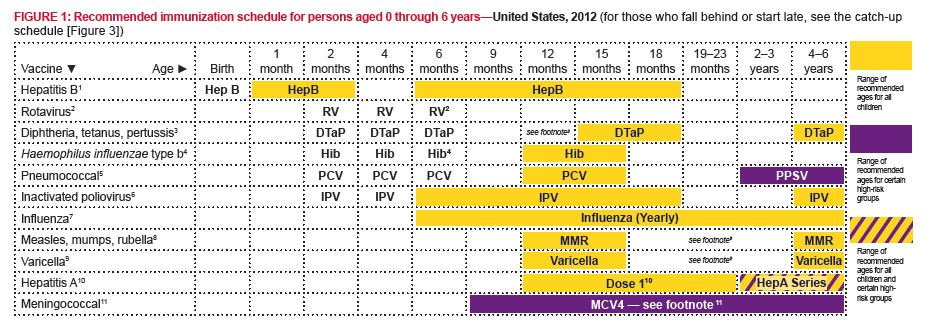 Assisting With The Pediatric Exam
There are some physicians who require that all patients have their vital signs taken at every visit regardless of the reason for the visit
Because little ones may be uncooperative at times, you may need to assist the physician or they may ask their caregiver
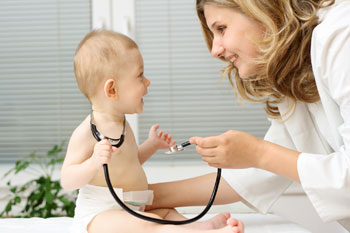 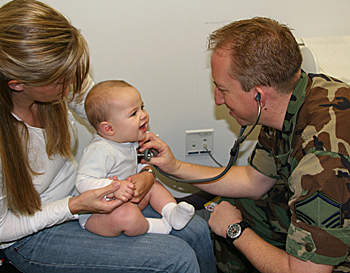 Pediatric Measurements
Growth charts are essential in the course of the child’s examination, diagnosis, and treatment
The physician can compare the child’s measurements in relation to the percentile(that of other children the same age)
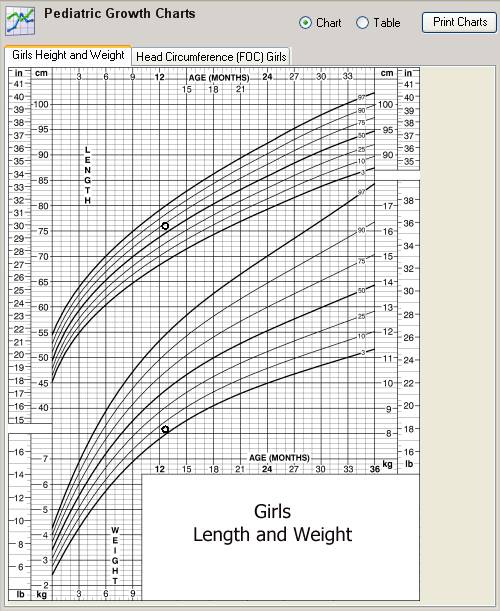 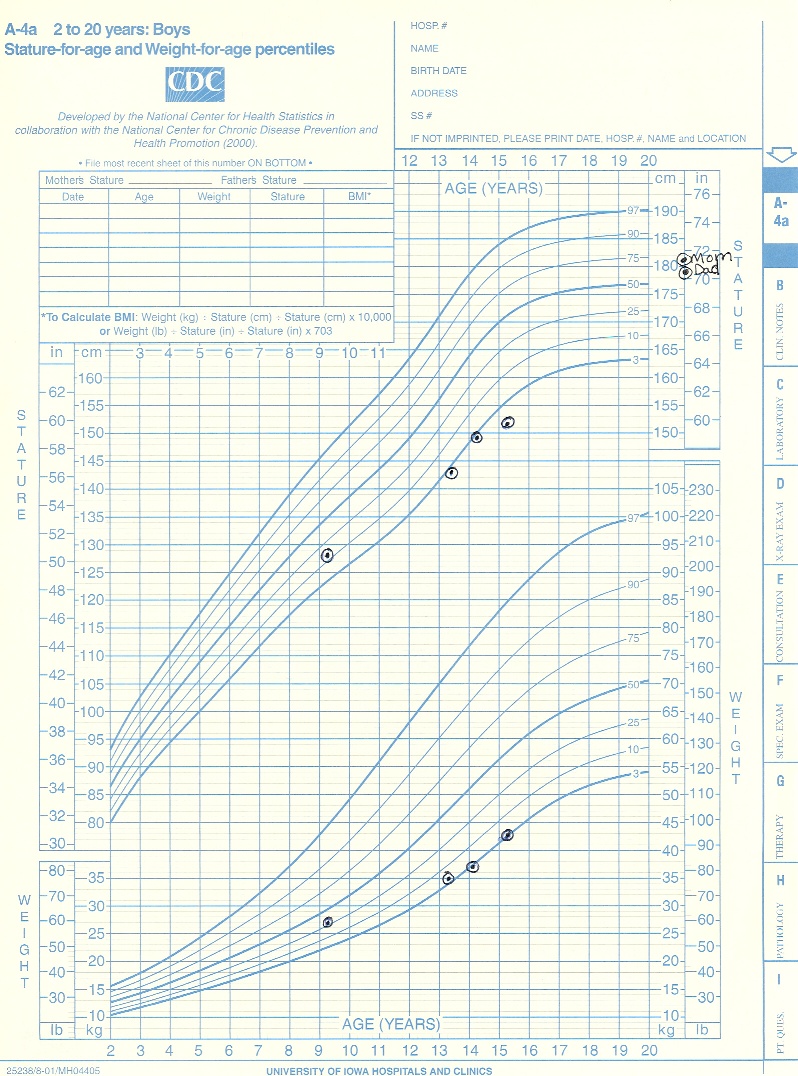 Growth Chart Example
In this  example, you can see that a two year old boy who is 30 pounds is at the 75th percentile for his weight. What does that mean? It means that he weighs more than about 75% of boys his age. It also means that 25% of 2 year old boys weigh more than he does. Is that normal? Sure, if that is where he has always been on the growth charts.
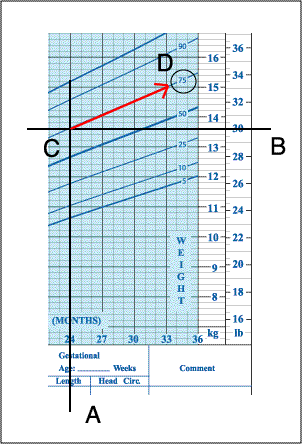 Measuring Height
Measuring height of a baby from infancy to 36 months by recumbent length is recommended as the most accurate



When the child is older and will cooperate, you can begin to measure the height and weight on the upright scales
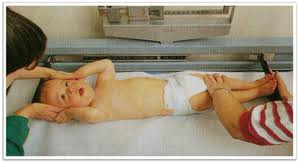 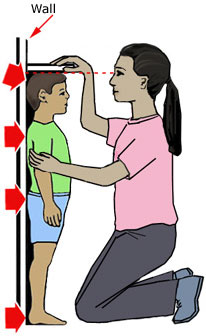 Weighing The Pediatric Patient
It is customary to weigh infants/children(up to 36 months) unclothed for greater accuracy
It is best that you ask the caregiver to transport the baby to the scales and place them on the scales for you
This reduces the possibility of accidental injuries
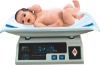 Head Circumference
This is important for alerting the physician of abnormal development
This should be done up to age 36 months
This is placed about an inch above the ears, and around the forehead to get an accurate measurement
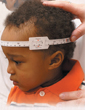 Chest Circumference
The chest circumference is measured by placing the flexible measuring tape around the child’s chest just below the nipples
This is not required on the growth cart, by must be recorded in the patient’s chart
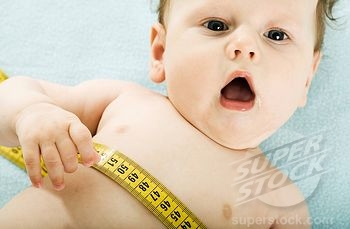